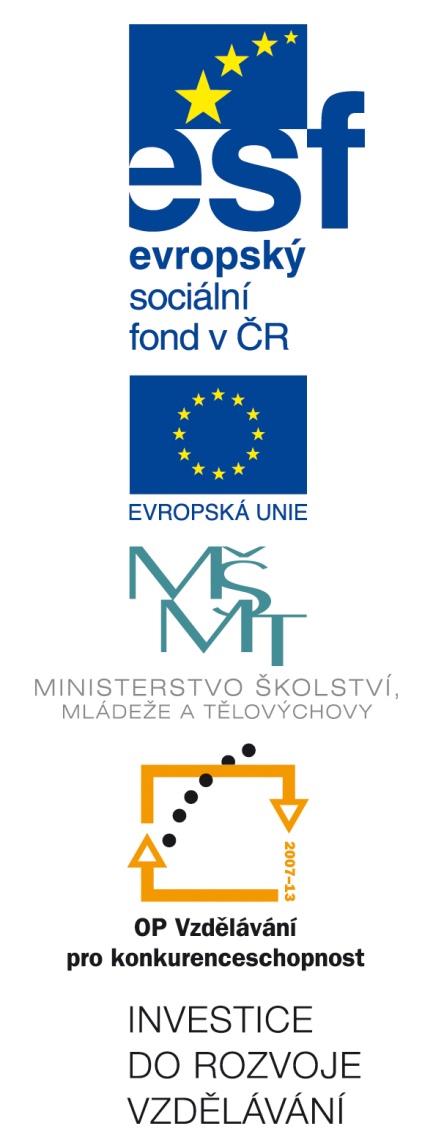 Číslo šablony: III/2
    VY_32_INOVACE_P6_1.2
          Tematická oblast: laboratorní a terénní cvičení
Pozorování vnitřní stavby buňky
                                              Typ: DUM - kombinovaný
                                               Předmět: Biologie
                                               Ročník:  3. r. (6leté), 2. r. (4leté)
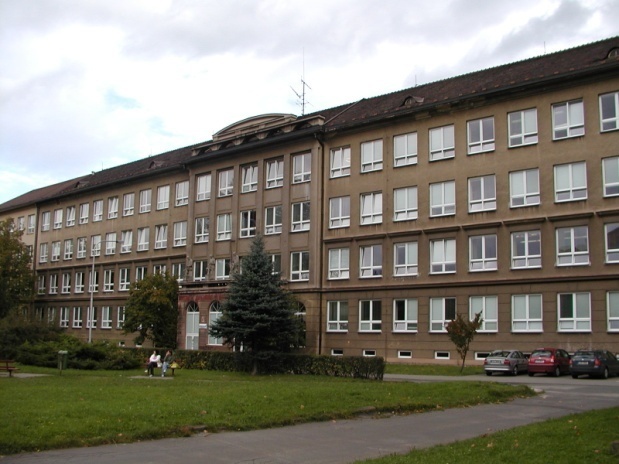 Zpracováno v rámci projektu
EU peníze školám
	  CZ.1.07/1.5.00/34.0296
Zpracovatel:
Mgr. Šárka Dohnalová
Gymnázium, Třinec, příspěvková organizace
Datum vytvoření: září 2013
Metodický list
Materiál je určen pro 2. ročník čtyřletého studia a 3. ročník šestiletého studia.
Slouží jako úvod k hodině praktického cvičení z biologie – stručné zopakování učiva a návod na praktické cvičení. 
Inovace spočívá ve využití interaktivního prostředí.
Definice buňky.
Buňka je základní stavební a funkční jednotka, která je schopna samostatně růst, rozmnožovat se a vykonávat základní životní děje.
Základ buněčné teorie položen v 30 letech 19.století.
Zasloužil se i Jan Evangelista Purkyně.
Stavba – buněčné povrchy.
Buněčná stěna – 
permeabilní – propustná.

Cytoplazmatická membrána – semipermeabilní – polopropustná.

Plazmolýza   a  deplazmolýza.
Buněčná stěna.
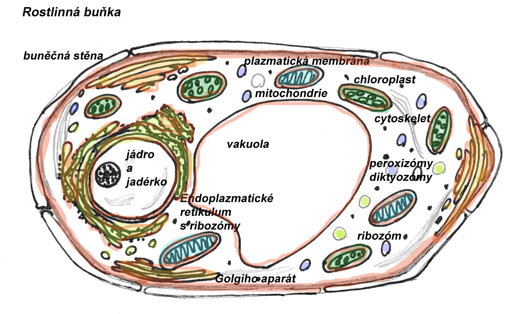 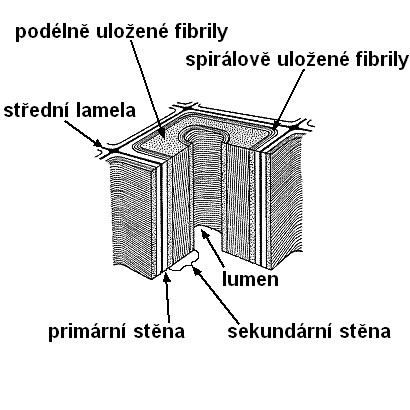 http://www.google.cz/imgres?q=stavba+bun%C4%9B%C4%8Dn%C3%
http://www.google.cz/imgres?q=stavba+bun%C4%9B%C4%8Dn%C3%A9
Cytoplazmatická membrána.
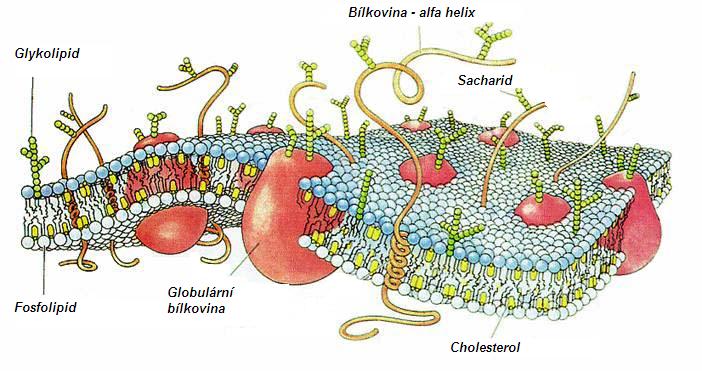 http://www.google.cz/imgres?q=stavba+cytoplazmatick%C3%A9+membr%C3%
Plazmolýza.
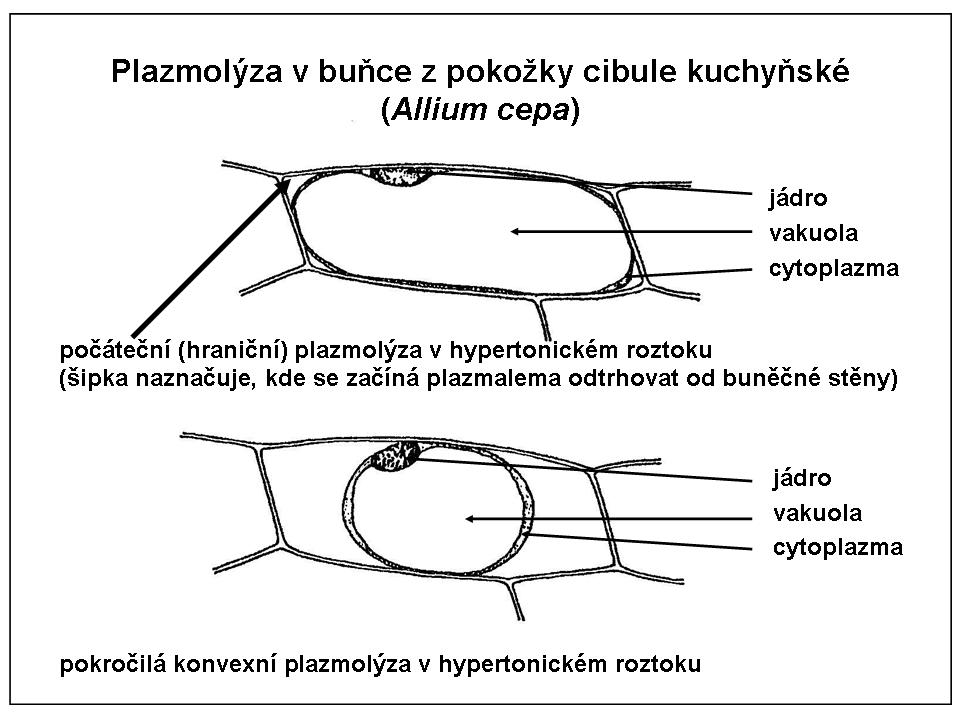 http://www.google.cz/imgres?q=plazmol%C3%BDza+a+deplazmol%C3%
Stavba - buněčné organely
Jádro

Ribozomy

Endoplazmatické retikulum

Golgiho aparát

Vakuoly
Plastidy

Mitochondrie

Centriola

Cytoplazma

Buněčné inkluze

Lyzozomy
Jádro eukaryotické buňky.
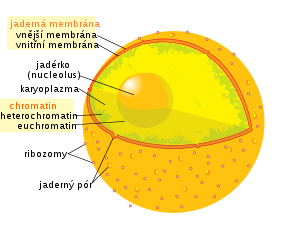 http://www.google.cz/search?hl=cs&site=imghp&tbm=isch&source
Plastidy
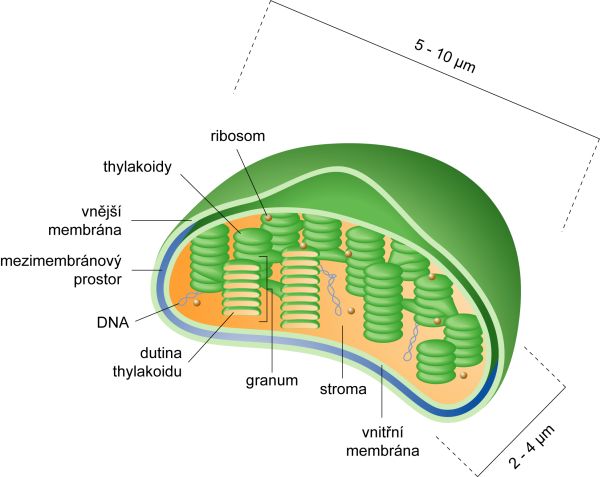 http://www.google.cz/search?hl=cs&site=imghp&tbm=isch&source=hp&biw=1366
Mitochondrie.
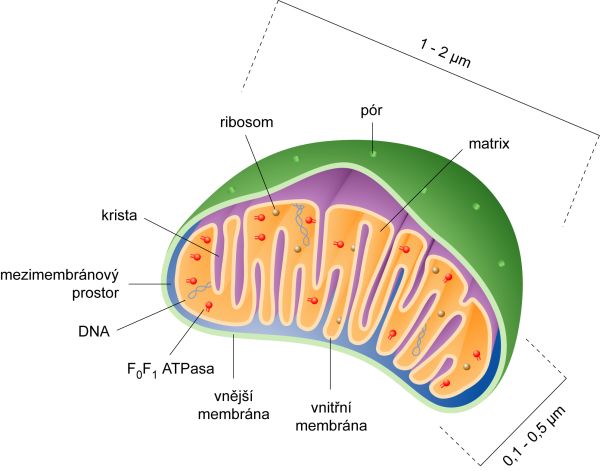 http://www.google.cz/search?hl=cs&site=imghp&tbm=isch&source=hp&biw=1366
Vakuola.
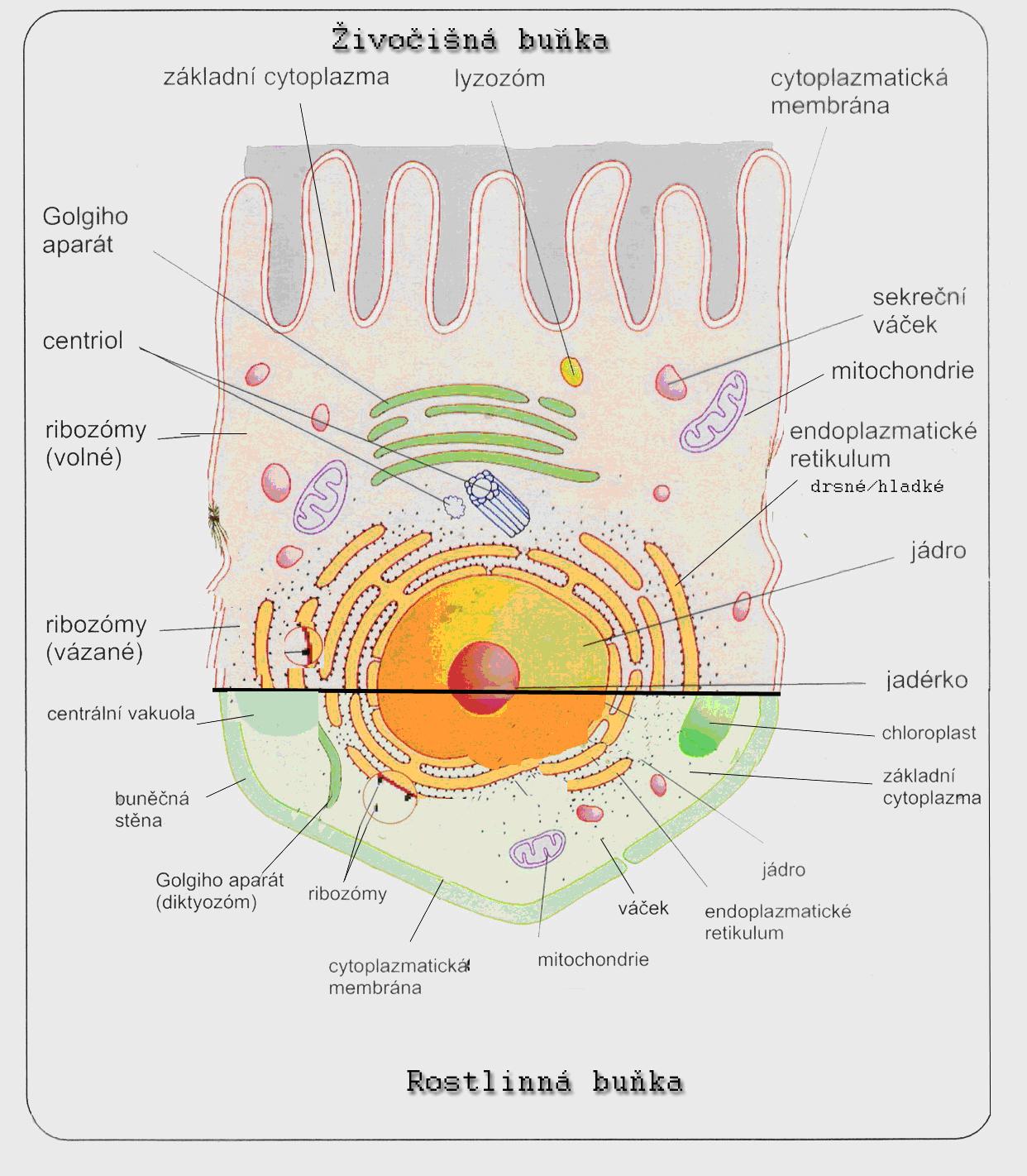 http://www.google.cz/search?hl=cs&site=imghp&tbm=isch&source=hp&biw=1366
Podle charakteristiky urči organelu.
Charakteristika.
Organela.
Rozmnožovací funkce 
Fotosyntetická funkce
Metabolická funkce
Zásobní funkce
Vylučovací funkce
Genetická funkce
Ochranná funkce
Pohybová funkce
Dýchací funkce
vakuola
Endoplazmatické retikulum
jádro
mitochondrie
chloroplast
Gogiho aparát
ribozomy
Buněčná stěna
cytoplazma
Podle charakteristiky urči organelu - řešení
Charakteristika.
Organela.
Rozmnožovací funkce 
Fotosyntetická funkce
Metabolická funkce
Zásobní funkce
Vylučovací funkce
Genetická funkce
Ochranná funkce
Pohybová funkce
Dýchací funkce
Jádro
Chloroplast
Endoplazmatické retikulum
Vakuola
Golgiho aparát
Ribozom
Buněčná stěna
Cytoplazma
mitochondrie
Laboratorní cvičení č.
Téma: 		Pozorování stavby buněk

Pracoval(a):	……………………………..
Datum:		……………………………..
Pomůcky:	mikroskop s příslušenstvím, trvalé preparáty 			buněk.

Úloha č. 1. 	……………………………..
Závěr:		……………………………..
Úloha č.1
Připrav si 3trvalé preparáty jednobuněčných organismů ze školní sbírky a pozoruj.
Zakresli jednu část preparátu do protokolu a popiš organely.
Do závěru napiš jejich funkce.